Climate, Location, Natural Resources, and Population Distribution of Europe
Where do people live in the UK, Russia, and Germany?
Country #1: United Kingdom
Location: Coast of Western Europe, across the English Channel
Climate: 1. Mild with frequent rainfall. Leads to abundant arable land.
    2. Heavily impacted by gulf stream ocean currents
Natural Resources: coal, iron ore, natural gas, petroleum
Population Distribution: In urban areas (cities) - LONDON
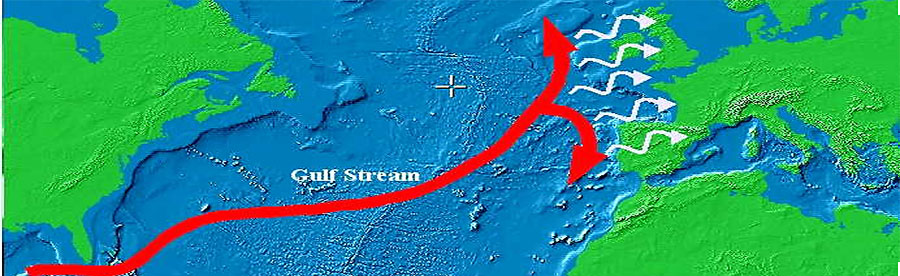 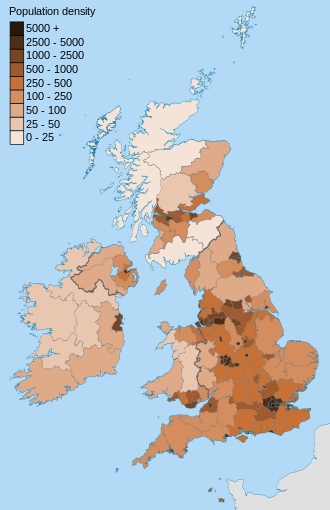 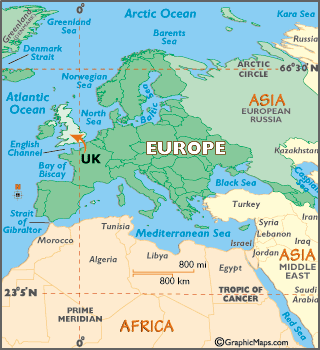 Country #2: Russia
Location: Both Europe and Asia
Climate: Cool summers and harsh winters, Asian side has permafrost (permanently frozen ground) 
Natural Resources: Timber, mining of oil, natural gas, gold, iron ore, and coal found in Ural mountains and throughout Russia. ***difficult to extract due to the permafrost
Population Distribution: Most Russians live on “Europe Side” - 77%. Largest City is Moscow
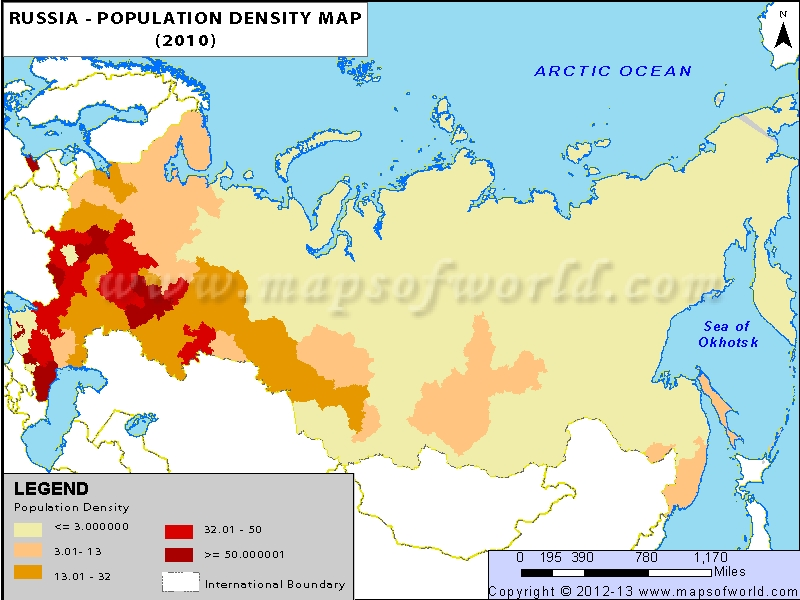 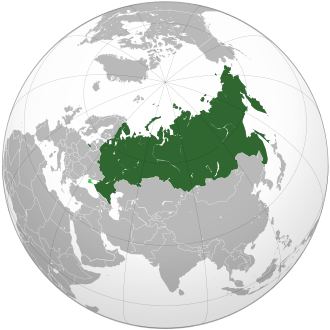 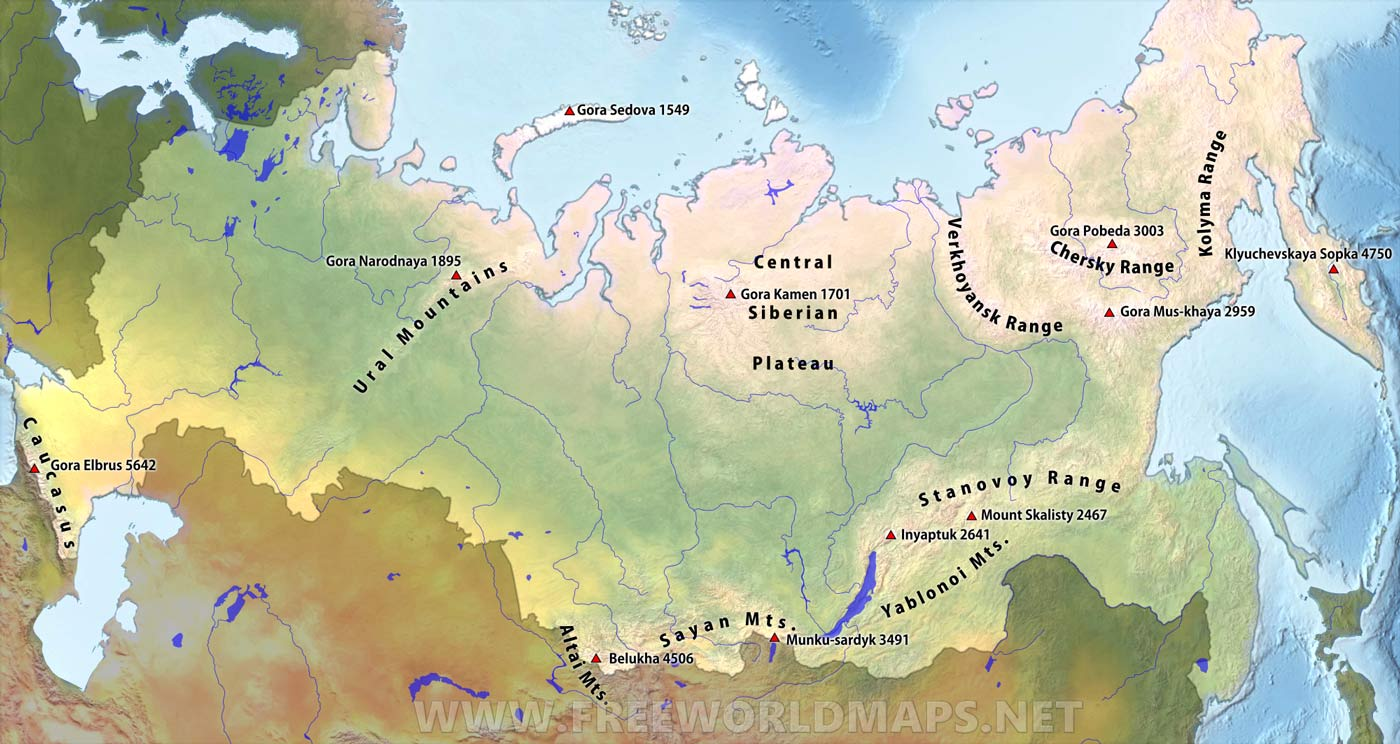 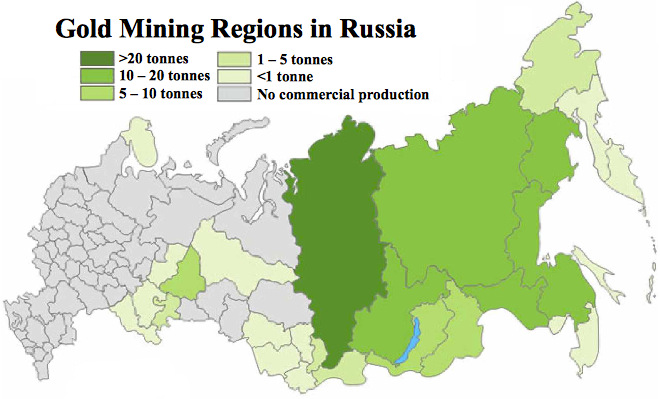 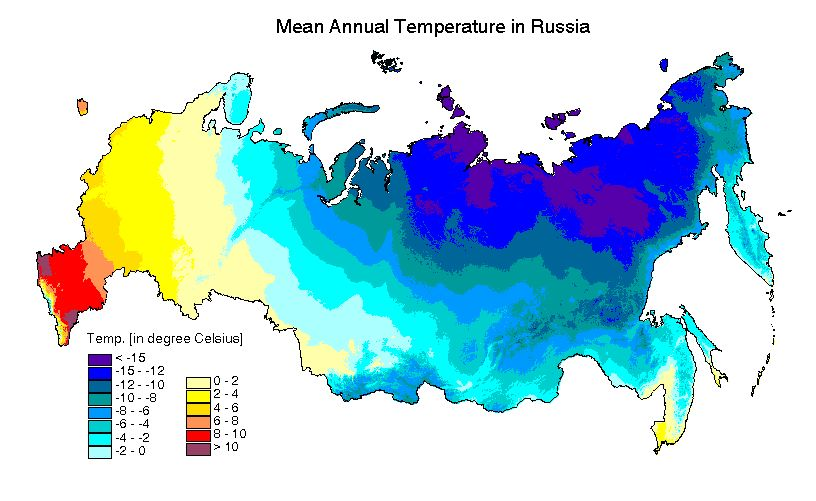 Country #3: Germany
Location: Central Europe - bordered by many countries
Climate:  Western Side: warm summers with mild winters
		 Eastern Side: cold harsh winters, long hot summers
Natural Resource: 1. coal and iron ore that supports its auto              industry and energy industry
  2. Abundance of arable land and timber industry
Population Distribution:  Mostly urban (cities) in WEST Germany near Rhine River. Rhine plays major role in transporting goods and people. Biggest city: Berlin (east)
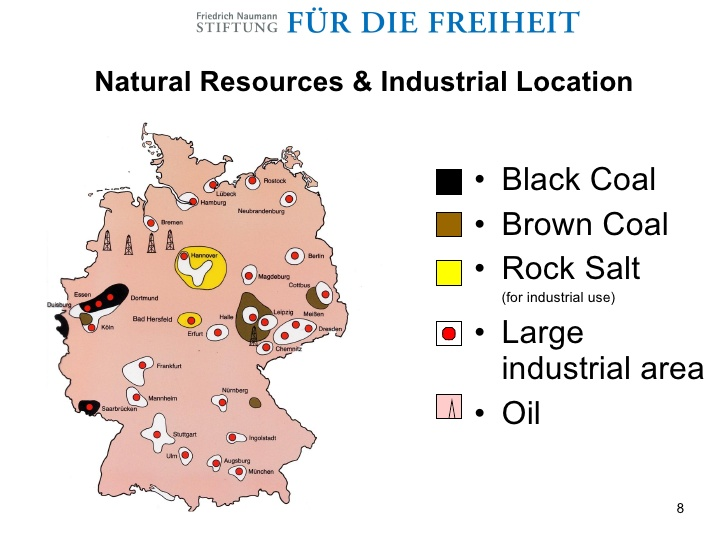 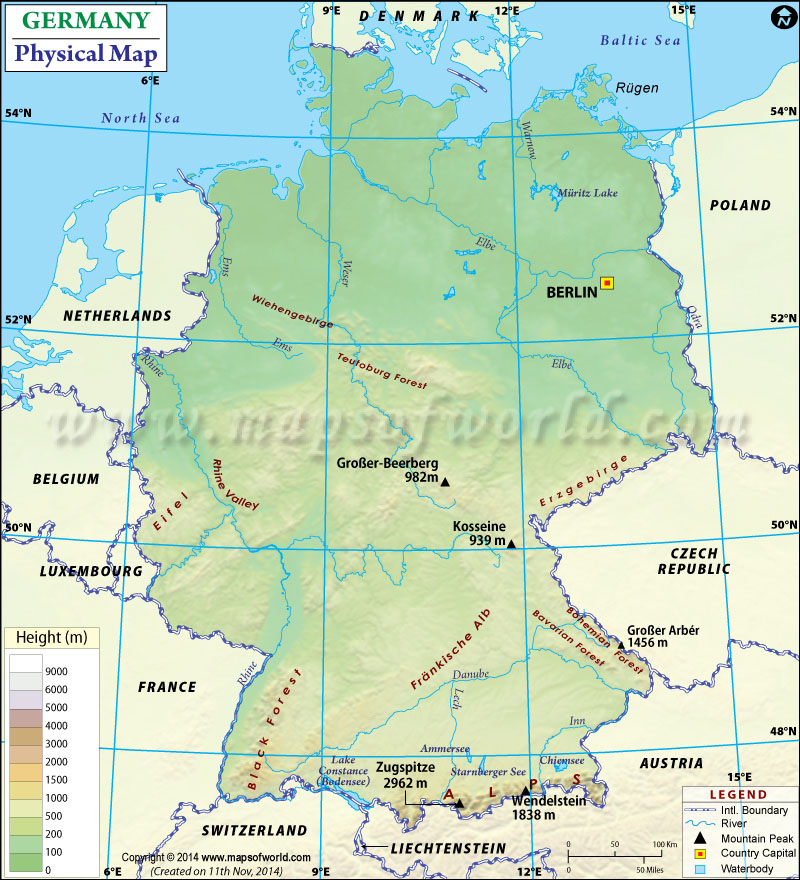 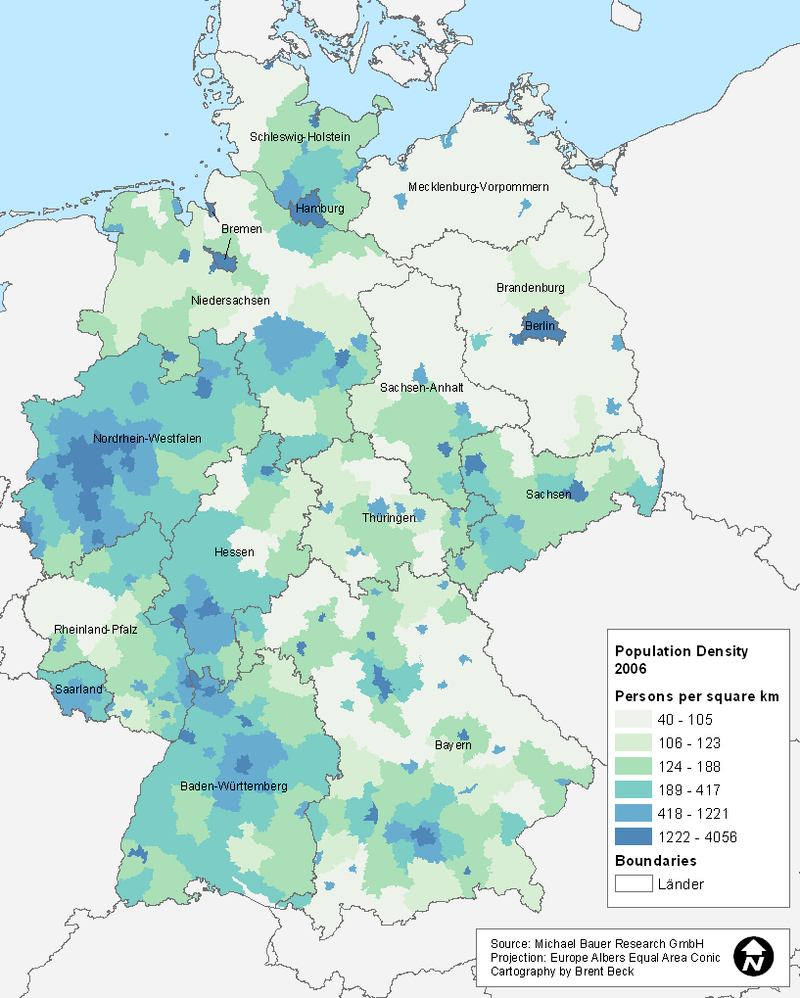